微专题:等和线性质的应用
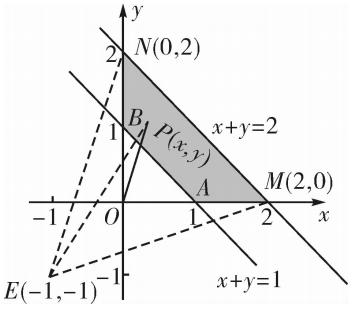 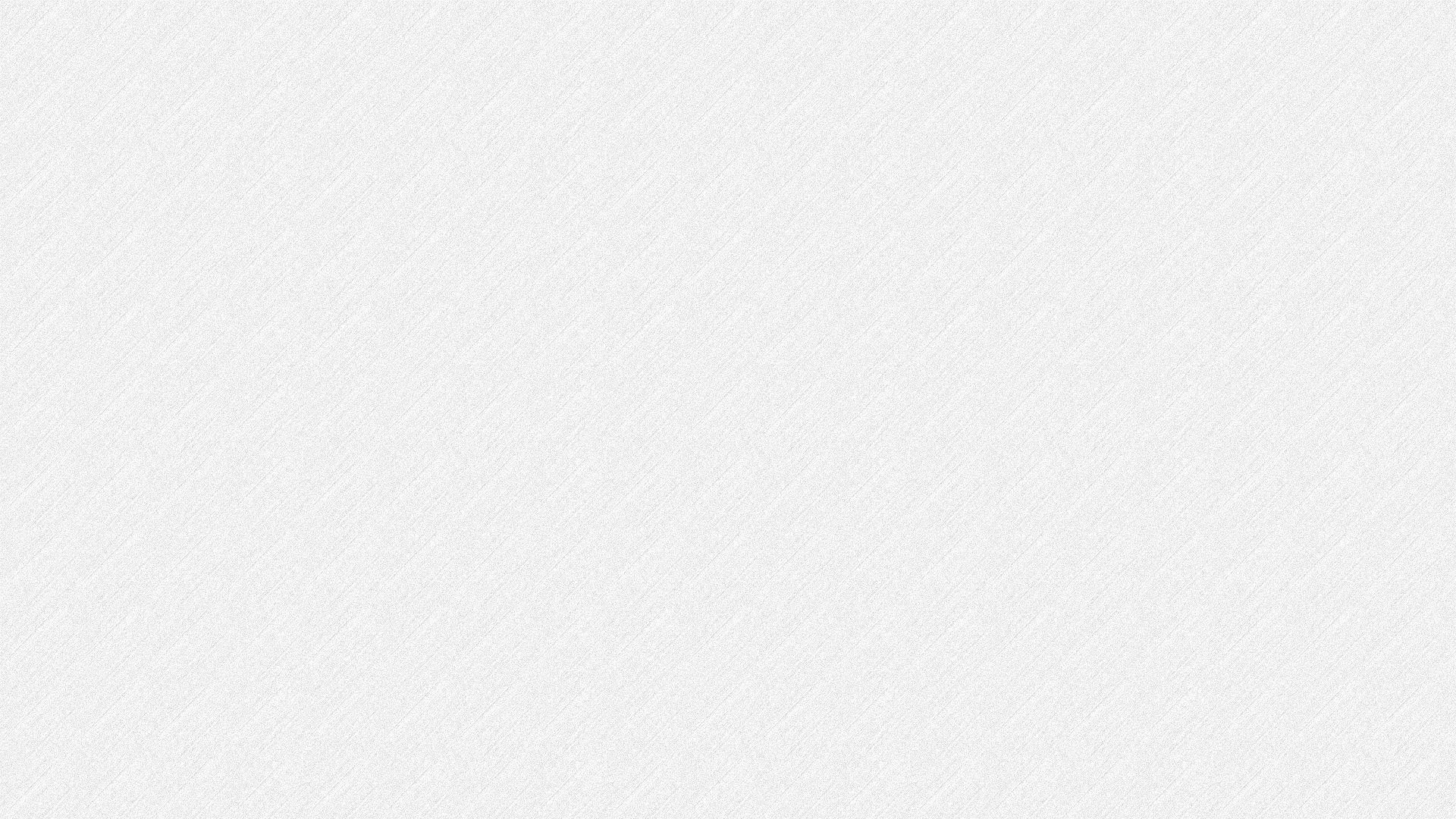 本课结束
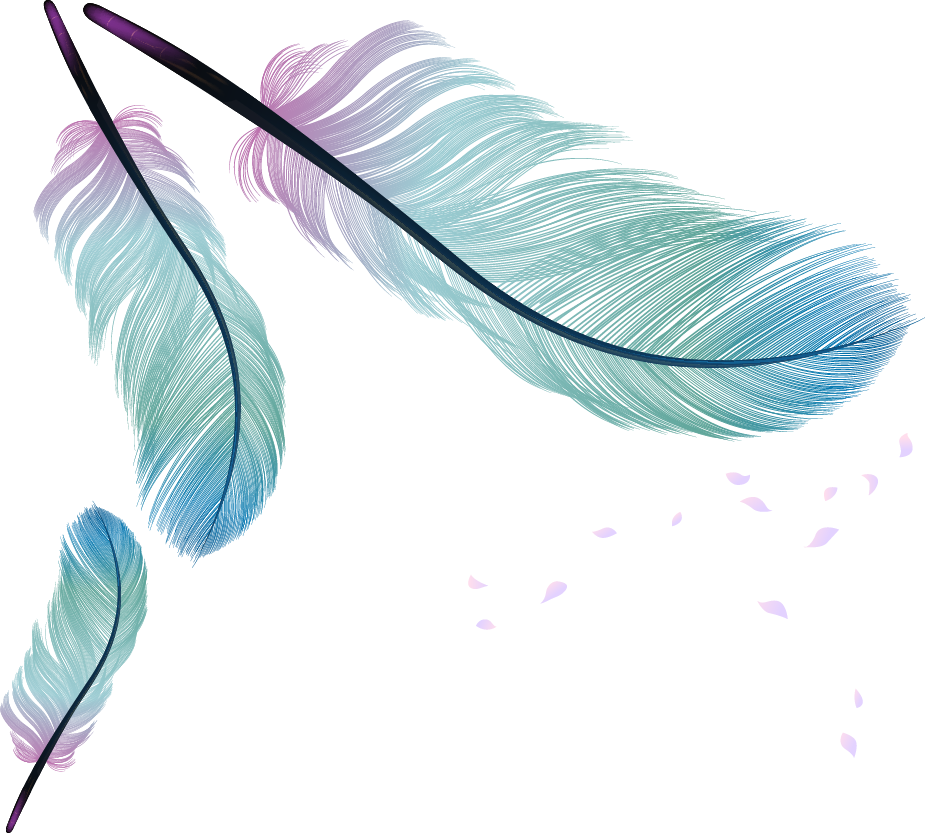